The trial of thomas wade Carter
A “Mock Trial” simulating the flow of a criminal trial
The Criminal Justice Case Guide
INVESTIGATION & 
ARREST
 Incident
 Warrant
 Arrest
PRETRIAL
 First Court Appearance
 Probable Cause Hearing—      Indictment or Information
 Arraignment
 Pretrial Motions
POST TRIAL
Sentencing Hearing
 Post-trial Motions
 Appeals to Higher Courts
TRIAL
Jury Selection
 Opening Statement
 Presenting Evidence
 Closing Arguments
 Instructions to the Jurors
 Jury Deliberation
 Verdict
Investigation & Arrest
Arrest:  taking a criminal suspect into custody to charge the suspect with a crime
An arrest must be based on probable cause and must include a 
       - valid warrant        OR
       - 4th Amendment Exception

ASSIGNMENT:  Read the Police Crime Investigation Report on page 124-125.     *Take notes on Port # ____
For Discussion:
To arrest Evans, Lt. Jackson must have had probable cause.  Probable cause means that the officer has enough evidence to cause a reasonable person to believe that a crime was committed and that the suspect committed it.
Murder is often defined as the unlawful killing of another human being with “malice aforethought”.  
QUESTION:  What evidence did Lt. Jackson have that might give him probable cause to arrest Evans on a charge of murder?  Explain
QUESTION:  According to the information gathered by Lt. Jackson, do we know for sure what happened inside the Pontiac at the moment the gun was fired?  What else could have happened?  What are some other ways the shooting could have taken place?
[Speaker Notes: Malice aforethought refers to the mind of the person doing the killing.  MA can mean that the killer, with no serious provocation from the victim either:  1.  intended to kill  2.  intended to inflict great bodily harm, or 3. intended to do any act where there was an obvious risk that death or great bodily injury might result]
State criminal code
Section 274: Degrees of Murder
Any killing committed with malice aforethought
First Degree
All killings that are premeditated
Second Degree
All others with malice aforethought
Section 298:  Manslaughter
Killings without malice aforethought
Voluntary Manslaughter
All intentional killings committed as a result of serious provocation or extreme anger
Involuntary Manslaughter
All unintentional killings that are a direct result of committing:
Any dangerous or unlawful act
Any lawful act in an extremely careless manner
[Speaker Notes: What’s the difference between murder and manslaughter?
What is malice aforethought?
Difference between FIRST & SECOND degree?
Voluntary vs. Involuntary?]
Two sides to every story…
Thomas Carter exercised his Miranda rights and remained silent until his parents hired a private attorney, Susan Jaffee, to represent him.  First thing she did was interview her client and asked to hear his story…

ASSIGNMENT:  Read Carter’s Story on page 127-128 and TAKE NOTES, then read How It Looks to Evans’ Attorney on pg. 128, last TAKE NOTES on Carter’s File/Background
Pretrial (Port. #31)
First Appearance Before a Judge
Purpose:  Know their rights & not abused by authorities
Some states 24-48 hrs. others “without necessary delay”
Typical Procedure:
Informs arrestee of the charges
Informs arrestee of right to counsel
Provided if can’t afford
Determines Bail
Misdemeanors: Set by state law
Felonies:  Judge must either
A. Fix amount of bail
B. Release w/o bail
C. Deny Bail
Bail (port #31)
Released pending trial two ways:
Bail:  Money given to court as a promise to come to trial
10% of bail total must be posted
Bail Bonds
Own recognizance
Usually for non-violent or minor crimes
Criteria for setting Bail
The Crime
Past records of the accused
Likelihood that the defendant will remain in state & appear in court
Class activity:  Bail Hearing
You will be role playing the bail hearing in the Carter case…
We will divide into three groups with 1/3 of the class playing each of the following parts:
Prosecuting Attorneys:  GOAL…make sure Carter shows up for trial
Defense Attorneys:  GOAL…Persuade the judge to have as low of a bail as possible
Judges:  Listen to lawyers, ASK QUESTIONS and make BEST decision (also…must jot down arguments of both & your decision to be turned in for “group grade”)
You will get a number and be assigned a group.  As a big group, read you individual instructions and devise a strategy
In 5-10 mins we will break up into smaller groups w/ one prosecuting attorney, one defense attorney, and one judge to role play the hearing
Bail  activity discussion:
What were the judges decisions?  Why?  
Do you agree that bail should sometimes be denied and an accused person held in custody?  Explain.  If you agree, under what circumstances should judges be allowed to deny bail?  Why?
The American criminal trial system is based on the notion that all people are considered innocent until proven guilty.  Do you think the idea of bail runs contrary to this concept?  Why or why not?
Prosecutorial Review
After an arrest prosecutors reviews case to decide what crime should be charged
Prosecutorial Discretion
By individuals or teams
Factors in exercising discretion
Prosecute if after investigation…
Crime has been committed
Identify person who committed it
Have evidence that supports a guilty verdict
[Speaker Notes: Questions to think about:
Is there reasonable doubt that they are guilty??
Was harm caused by offense inconsequential??
Is probable punishment in proportion to offense or offender?
Is crime itself rarely enforced?
Is offender extremely old or young?
Is the crime a high priority of prosecutor’s office?
Is the case too old?]
Class activity:
In groups of three you will be playing the roles of prosecuting attorney’s assigned to prosecutorial review of the Thomas Carter case.
Review the following materials:
Police Crime Investigation Report (Portfolio #32)
State Criminal Code (Portfolio #32)
“What Should the Charge Be?” Handout
As a group, answer the questions on the handout and be prepared to turn in and discuss as a class.  You will need to choose one individual from the group to write your group’s answers.
Class Discussion:
In your own words, what is prosecutorial discretion?  What are its advantages and disadvantages?
Review the factors in exercising prosecutorial discretion, which do you think are valid?  Which, if any, don’t you think should be used?  Why?
What is the doctrine of transferred intent?  How does it apply to the Carter case?
What might Prosecutor Stein think that the facts do not support pre-meditation or transferred intent?
Why did Prosecutor Stein argue against a charge of voluntary manslaughter?  Explain
What additional evidence, if any, do the prosecutors need to make a decision?
Plea bargaining
Substitute Day:  Reading Assignment over Plea Bargaining & rest of the pre-trial information.
Typical Courtroom
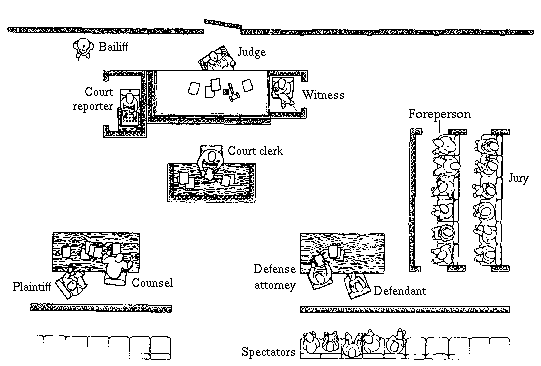 [Speaker Notes: In most courtrooms, the judge bench is on raised platform.  Why do you think this is so?
In all courtrooms the witness stand is next to the judge closest to the jury box…why?
Partition between spectators and court called the bar.  Why is it there?  Who may pass it?]
Cast of characters
Judge:  Presides over the trial.  Rules over all motions made by attorneys, on admissibility of evidence or testimony, and procedure during and after trial.  Decides sentencing (minus death penalty)
Bailiff:  Deputy sheriff or some other law enforcement officer
Jobs include keeping order, protect jury from outside influence, assist court clerk with ceremonial duties
Court Clerk:  Administrative assistant to judge
Keep track of proceedings, catalogs and takes custody of evidence, prepares all written orders of the court, administers oaths, calls jurors for selection
Cast of characters cont.
Court Reporter:  Records ALL words spoken in the court room
Prosecuting & Defense Lawyers:  Already discussed in detail
Defendant:  Person accused of the crime, helps defense attorneys in presenting the case and accepts decision of the jury
Police Officers:  Help prosecutors prepare for the case and often testify as witnesses.
Witnesses:  Called to tell what they KNOW about case under oath.  Only things you saw or heard.  Can call in expert witnesses to give opinions
Jury:  12 adult citizens from community asked to decide a verdict.
Jury selection
Selected at random
Picked from voter registration or DMV
12 picked for voir dire
Questions by attorneys and judge
Judge starts by telling of charges and asking basic questions of jurors (age, occupation, previous jury duty, etc)
Looks for reasons to dismiss juror for bias (ex:  has been victim of similar crime)
Also excused if financially unable
Jury Selection
After judge, attorneys get chance to question in greater depth
Attorney’s can raise challenges
Challenge for Cause
Does not meet legal requirement or is biased
Judge decides if it is legit
Unlimited Challenge for Cause
Peremptory Challenge
Needs not explanation from attorney
Only a limited number of challenges
[Speaker Notes: Some states attorneys ask questions and others judge gets list of questions
Premeptory Challenge:  CANNOT be based on jurors race or gender]
Jury Selection
Voir Dire continues until 12 jurors and alternates have been agreed upon
Process can take LONG time depending on publicity of case
Once decided it is impaneled or made official
They swear to make an impartial decision based on evidence
[Speaker Notes: Why do you think there is NO limit on challenges for cause and a limit on peremptory challenges?
Should Supreme Court ban peremptory challenges based on religion or disability?
Goals of judges, prosecution, and defense often vary.  What differences might they have about jury selection?]
Jury Selection Activity
In this activity, students will simulate the jury selection for the Thomas Evans trial.  In pairs you will brainstorm two voir dire questions for 14 prospective jurors.  Half of the class will be brainstorming from the perspective of the defense and the other half will be doing the same for the prosecution.
After brainstorming you will pair up with an opposite group and attempt to settle on 10 jurors for the case.
All questions and a final list of 10 jurors will be submitted in your portfolio for a grade.
Direct  vs.  Circumstantial evidence
Jury must base its verdict on evidence admitted at trial
Testimony by witness, documents, drawings, physical objects, etc
Direct Evidence is evidence of one or more of the elements of the crime
Circumstantial Evidence indirectly supports one or more elements of a crime.  Requires an inference
Can be used as both direct & circumstantial
[Speaker Notes: Direct Example: Will sees Maria point a gun at Marsha and pull the trigger.
Circumstantial:  Will sees Maria with a smoking gun in her hand standing over Marsha’s dead body
Both:  Fingerprints on gun….assumed used to klll]
Examples
Suzanne is charged with resisting arrest. Officer Monroe testifies that the defendant hit him with her briefcase after he had stopped her on the highway for speeding.
Charles is on trial for vandalism. An expert testifies that the color and composition of the paint found on the school building is identical to that of a can of paint found in Charles’ book bag.
Jennifer is on trial for the burglary of a local record shop. Mrs. Ramirez testifies that she saw Jennifer’s car parked outside the record shop at the time the burglary is believed to have taken place.
Jeff is charged with the sale of marijuana. An undercover narcotics agent testifies that Jeff handed him a large bag of marijuana and took 2,000 in cash from him.
Danny is on trial for kidnapping a 2-year-old girl. Ms. Joseph, Danny’s landlady, testifies that she saw Danny loading an unusually large bundle covered with a sheet into his car just minutes after the crime was reported by the victim’s parents.
Trial Notes
Thomas Carter will face two charges
Second Degree Murder
Voluntary Manslaughter
Today you will use the chart (see handout) to analyze evidence from statements given from 6 witnesses (see handouts)
Writing an opening statement
To prepare an opening statement, attorneys must organize and outline the entire case they intend to prove in trial.   A good opening statement should :
Explain what the attorney plans to prove and how the attorney will do it. 
Present the events of the case in a clear, orderly sequence. 
Suggest a motive or emphasize a lack of motive for the crime.
Attorneys usually begin their statement with a formal introduction:
“You honor, ladies and gentlemen of the jury, opposing counsel, my name is (full name), representing the {people of (name of the state)-or-defendant Thomas Carter} in this action.”
Opening statements often include such phrases as: 
The evidence will show that…
The facts will prove that…
Witness {name} will be called to testify that…
Opening Statement Assignment
Each of you will be writing an opening statement for the Carter case.  Half of you will be assigned to the prosecution and half of you will be assigned to the defense.  
This assignment WILL BE a homework assignment.  
Use the guidelines from the previous slide to help you format your argument
REQUIREMENTS:
Minimum one FULL page typed (double spaced) or 1 ½ page hand written.  These will be due on Thursday.
Rules of evidence
Rules dictate when and how evidence can be presented in court
Ensure trial will be fair & orderly
Judges can make objections but usually come from attorneys
Better a lawyer knows the rules the greater the advantage
Relevance
Has to relevant to issue in case
Ex: Convicting robber & asking if they speak French
If value is outweighed by other considerations it could not be admissible
Prior convictions, confusing to jury

“Objection, your honor.  This evidence is not relevant to the issues of this case.”
Foundation
There must be a proper foundation before a witness can testify to specific info
Ex:  Asking someone if they saw defendant leave the scene of the robbery
Must show that he was there FIRST

“Objection, your honor.  There is a lack of foundation.”
Personal Knowledge
Witness must have personal knowledge about what they are testifying about.
Ex:  Testifying Garrett is a bad driver when I’ve never seen him drive.

“I object your honor, due to a lack of personal knowledge on the subject matter.”
Hearsay
Witness cannot provide second hand statements about an event.
Something you’ve “heard” and then “said”
Ex: “Luke told me that Trey said he saw her do it.”
Hearsay can be tricky…
“Luke told me he was going to steal…”  Hearsay??
Opinion Testimony
ONLY experts with special knowledge and qualification can give opinion testimonies
Psychologists, Forensics, etc
All witnesses can give opinions about things like color, size, weight, drunkenness, etc.

“Objection your honor, the witness is giving an opinion.”
Argumentative Questions
Only asked questions to get facts.
Questions challenging witnesses to reconcile parts of testimony may be objected
Ex:  How can you expect the court to believe you were there when you previously stated you weren’t?

“Objection, your honor.  The Counsel is badgering my witness.”
Rules of direct examination
Direct Examination = your OWN witnesses
Ask questions that evoke a short narrative from the witness
CANNOT ask leading questions
Usually elicits “yes” or “no” answer
Ex:  Mr. Robertson, when did you and your wife adopt Clyde?
NO: Mr. Robertson, you and your wife adopted Clyde two years ago, correct?
Character
Unless character is at issue, witnesses cannot testify about a person’s character.
Defense can try to show good character but then prosecution’s door is open to show poor character.
Refreshing Recollections
Can help witness to remember details by showing them their statements made at the time.
Rules of Cross Examination
Cross Examination = their witnesses
Allows for an opportunity to attack witness credibility 
Leading Questions ARE acceptable
Questions limited to matters that were brought up on direct examination
How to attack credibility
Bias or prejudice, accuracy, consistency, prior convictions, etc
CAN be re-directed by their attorneys to limit the damage.
Class activity:  Objections
Karen Miller testifies: “I am convinced my little girl was intentionally killed by the Evans boy.”
Joel Robertson testifies: “A friend of mine said he saw Oscar hit Tom over the head with a beer bottle.”
The prosecutor asks Gail Duran: “What kind of potato chips did you serve at your party?”
Karen Miller testifies: “I told the police officer that I thought whoever shot Joyce was on drugs.”
On cross-examination, the attorney asks Gail Duran: “You didn’t stop the car when you heard the explosion behind you, did you?”
Joel Robertson testifies: “If you ask me, a shotgun is effective up to about 20 yards.”
Class activity:  Objections
Karen Miller testifies: “Joyce was shot with a 12-gauge shotgun.”
Joel Robertson testifies: “Oscar Hanks always parks his truck across the street from his house. It must have been there that day when Joyce Miller was shot.” 
Lt. Tony Jackson of the police department testifies: “We know that Tom Evans had connections with drug dealers in the area.”
One of the guests from Gail Duran’s party testifies: “Tom Evans told me after the fight that he was going to fix Oscar Hanks once and for all.”
A neighbor of Karen Miller states that a car with a gun sticking out of the back window drove by at about 15 miles per hour.
On direct examination, Evans’ attorney asks him: “You never attended to shoot anyone, did you?”
The Closing statement
After both sides examine witnesses they get final chance to summarize their argument, review testimonies, and convince the jury to their case.
Effective closing statements should:
Be emotionally charged and strongly appealing (unlike the calm, rational opening statement).
Only refer to evidence that was admitted during the trial. 
Emphasize the facts that support the claims of your side.
Note weakness of inconsistencies in the opposing side’s case.
Summarize the favorable testimony.
Attempt to reconcile inconsistencies that might hurt your side.
Be presented so that notes are barely necessary.
Be well-organized (starting and ending with your strongest point helps to structure the presentation and give you a good introduction and conclusion.)
Focus on reasonable doubt. The prosecution should emphasize that the state has proved the elements of the crime beyond a reasonable doubt. The defense should rasie questions suggesting that reasonable doubt exists.
THE CLOSING STATEMENT
Proper phrasing includes:
 “The evidence has clearly shown that…”
 “Based on this testimony, there can be no doubt that…”
“The prosecution has failed to prove that…”
 “The defense would have you believe…”
Conclude with an appeal to convict or acquit the defendant.